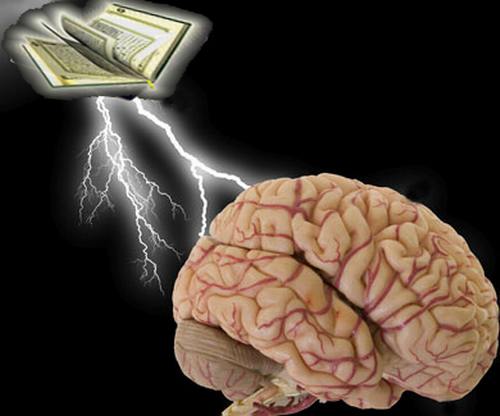 ИНТЕРЕСНЫЕ ФАКТЫ
О  ЧЕЛОВЕЧЕСКОМ  МОЗГЕ
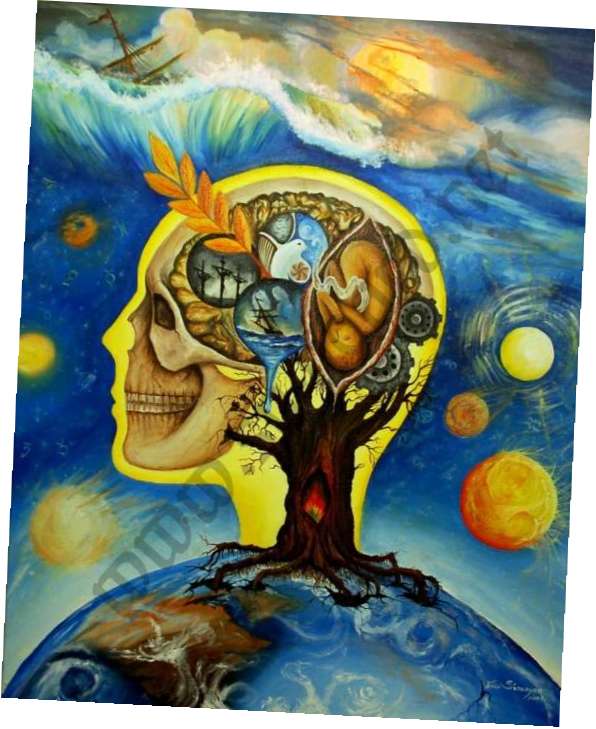 Наша краткосрочная память может запоминать одновременно только семь объектов.
Шартрез - самый видимый цвет.
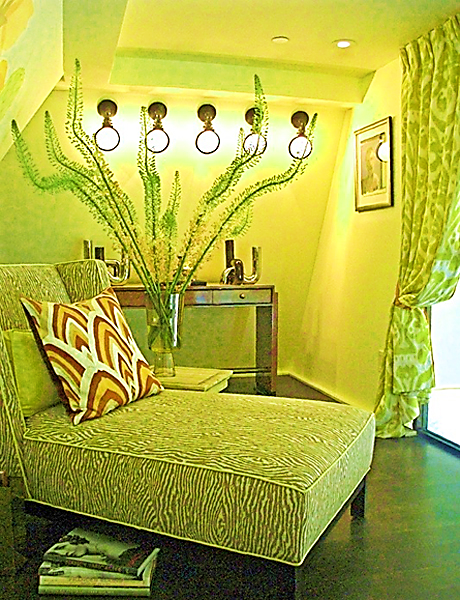 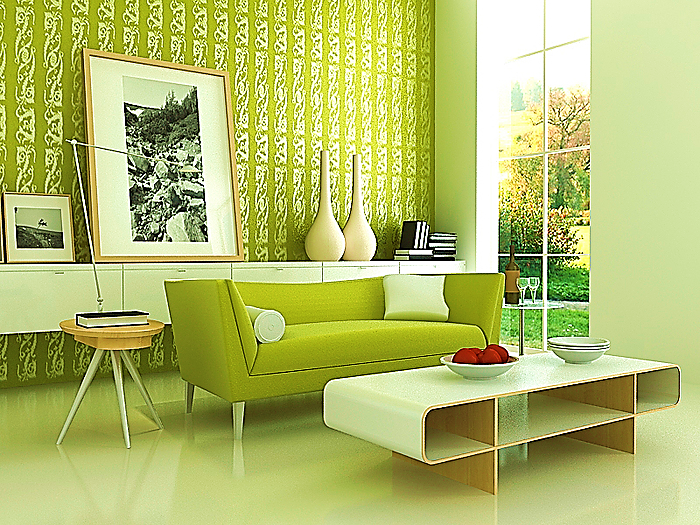 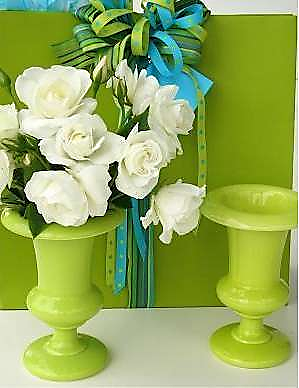 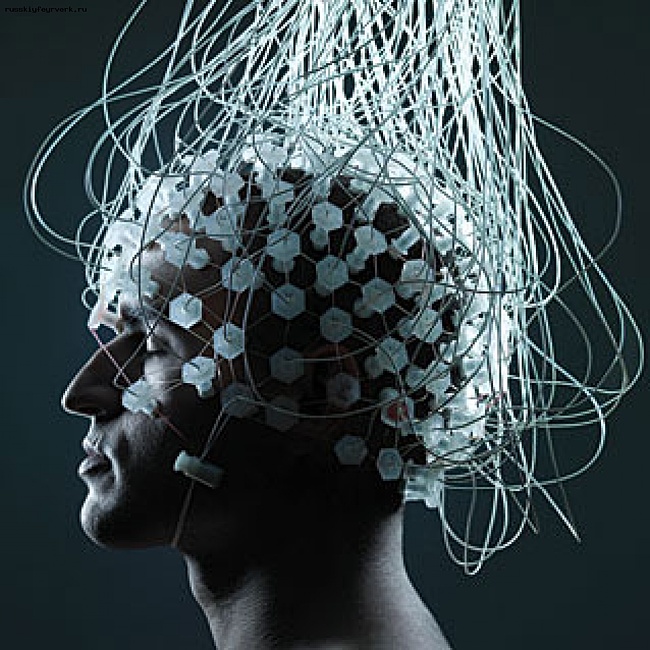 Ваше подсознание умнее 
Вас.
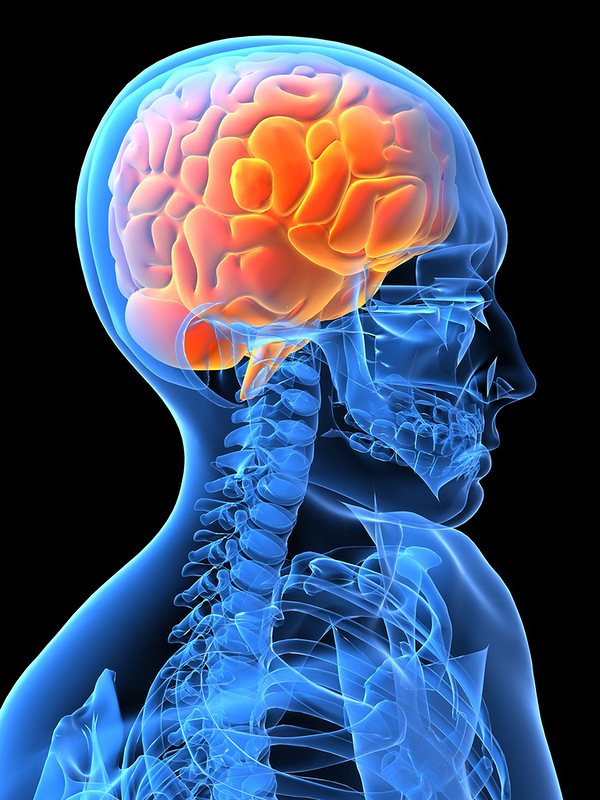 Умственная работа 
не утомляет
 мозг.
Молитва благотворно влияет     на деятельность мозга.
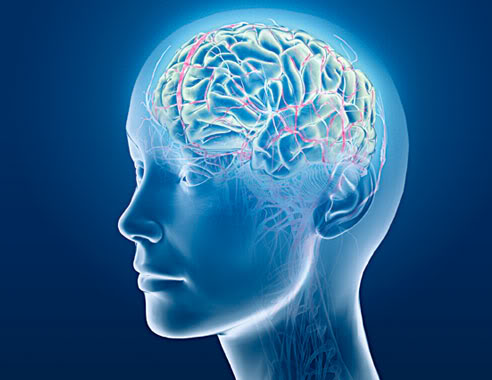 Регулярная работа мозга позволяет предотвратить его заболевание.
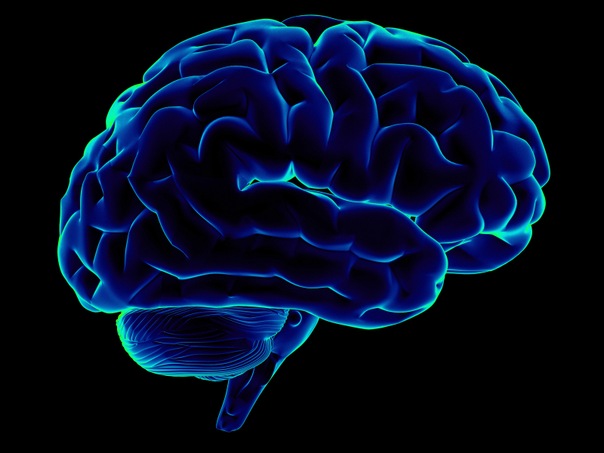 Человеческий мозг воспринимает наши тени как физическое продолжение тел.
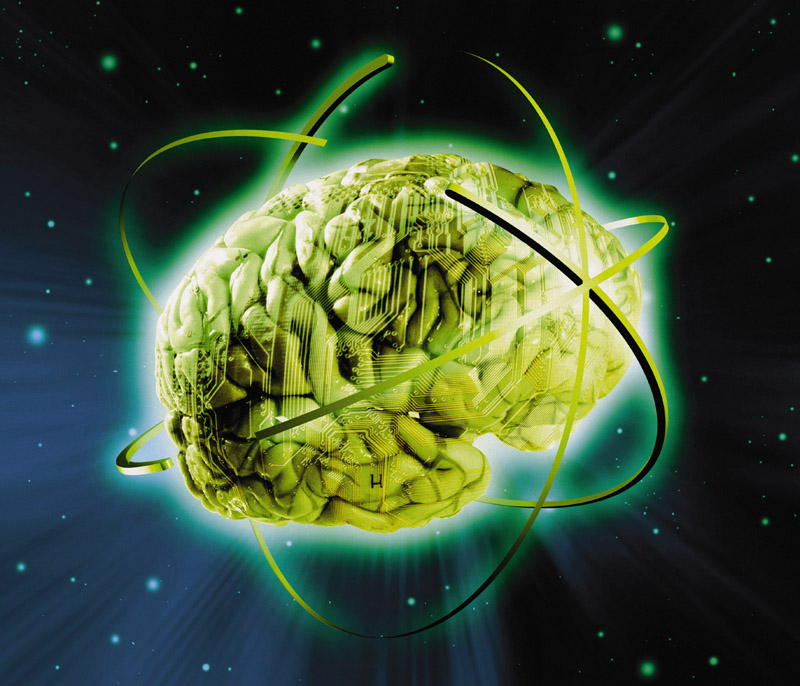 Для полноценной работы мозга нужно выпивать достаточное количество жидкости.
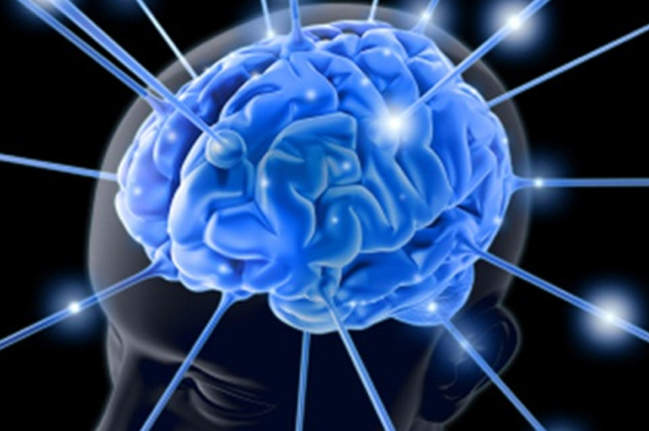 Мозг просыпается дольше тела.
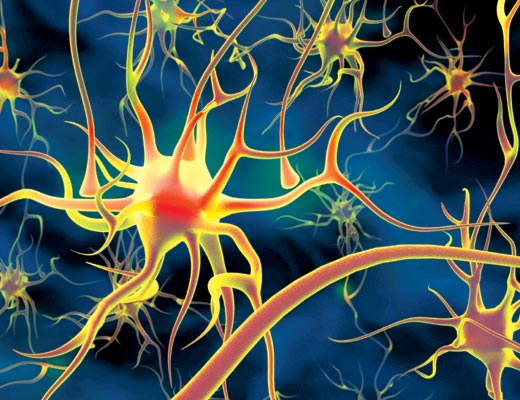 Мозгу легче понимать речь мужчин, чем женщин.
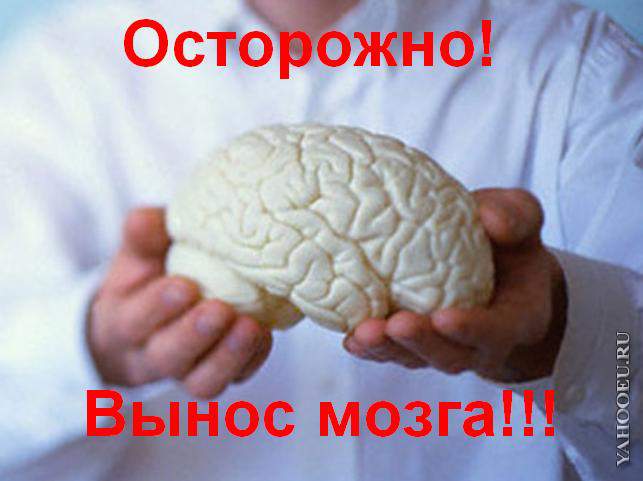 Краткие факты
* 1 = вес вашего мозга в килограммах* от 4 до 6 = столько минут может прожить мозг без кислорода* от 8 до 10 = столько секунд у вас есть, прежде чем упасть в обморок от потери крови* от 10 до 23 = столько ватт вырабатывает мозг в бодром состоянии (этого хватит, чтобы зажечь лампочку!)
Краткие факты
* 20 = столько процентов кислорода            и крови, предназначенных мозгу* 100,000 = длина кровеносных сосудов в мозге (в милях)* от 1,000 до 10,000 = число синапсов     у каждого  нейрона* 100 миллиардов = число нейронов          в вашем мозге
Одно яблоко в день
* Думайте позитивно: так можно избежать многих заболеваний. * Ешьте хорошо, это полезно для мозга. * К этому можно добавить только то, что мозг содержит наибольшее количество жиров в вашем теле!